Муниципальное автономное дошкольное образовательное учреждениеМуниципального образования город Ирбит «Детский сад № 25»«Волк и семеро козлят»Развлечение для детей средней группы № 6, посвящённое Дню матери
Действующие лица:
Ведущий – воспитатель группы № 6 Шестакова Снежана Александровна,
Коза, Волк, Медведь, Лиса –  родители
Музыкальный руководитель – Ромазанова Светлана Юрьевна
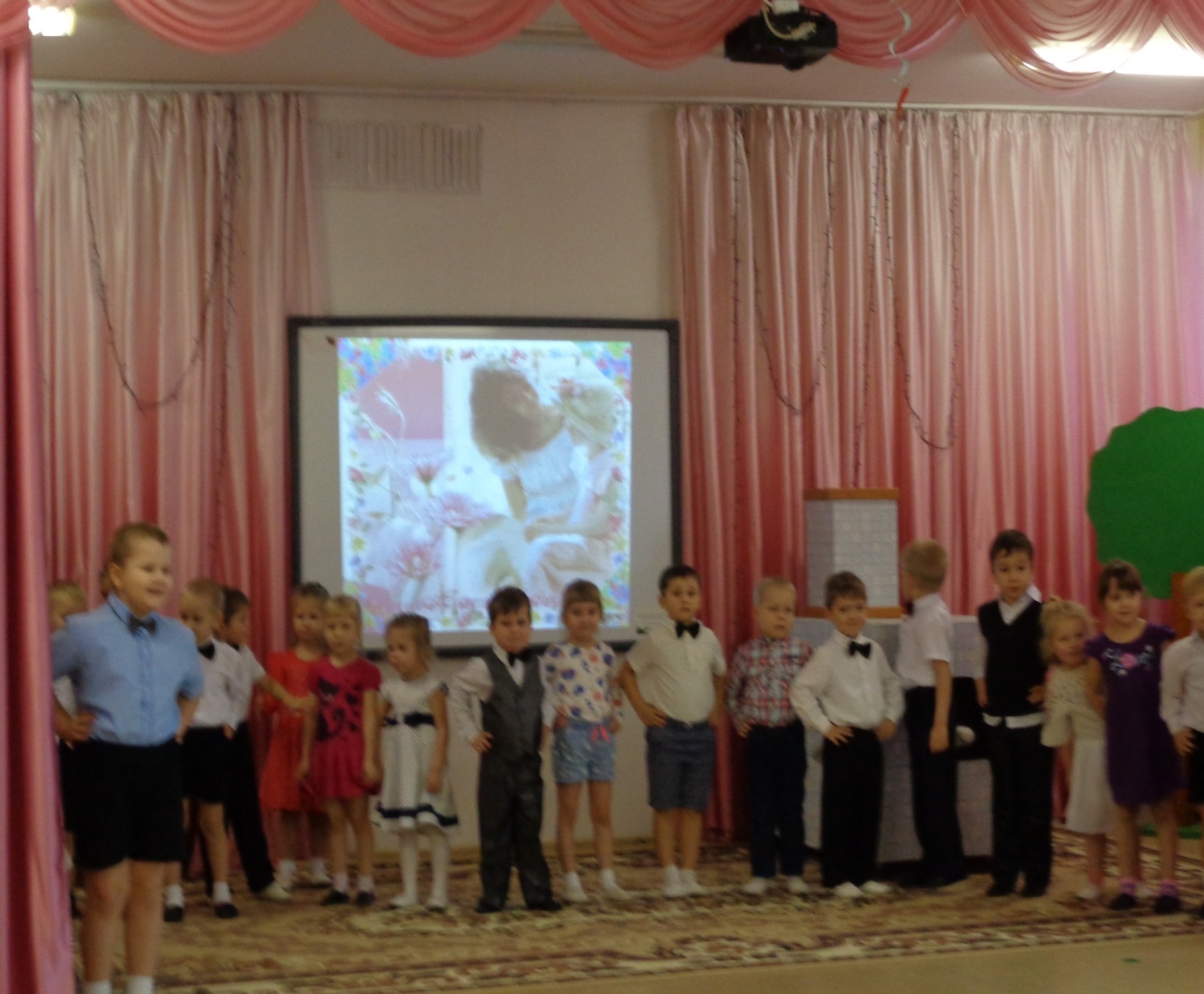 Цель. Приобщать детей к праздничной культуре. Развивать желание принимать участие в празднике
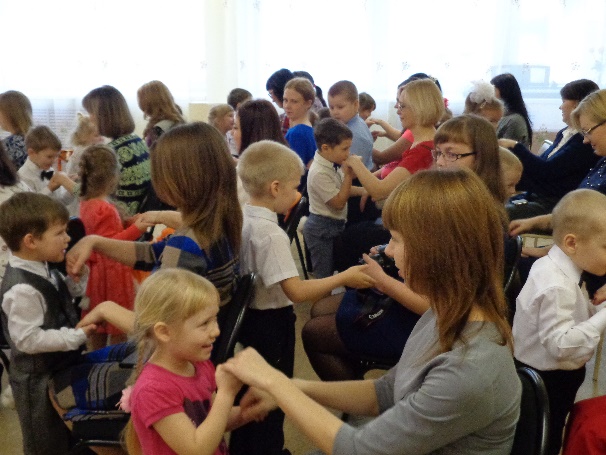 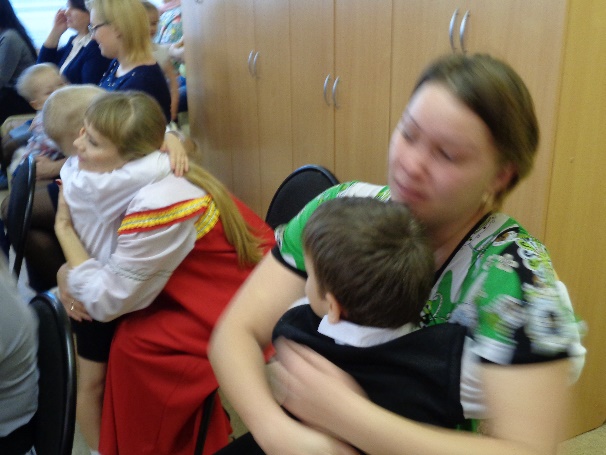 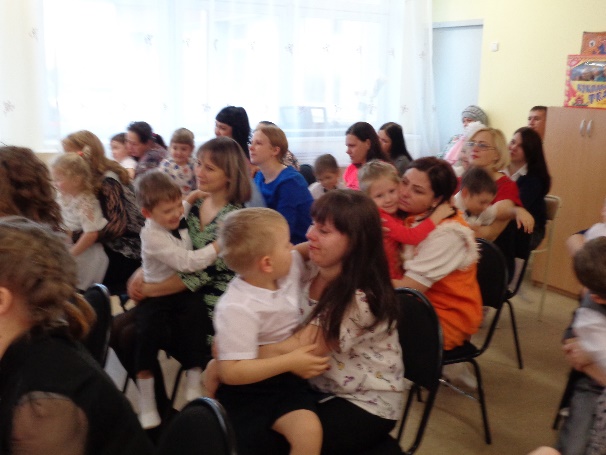 Танец «Нежность»
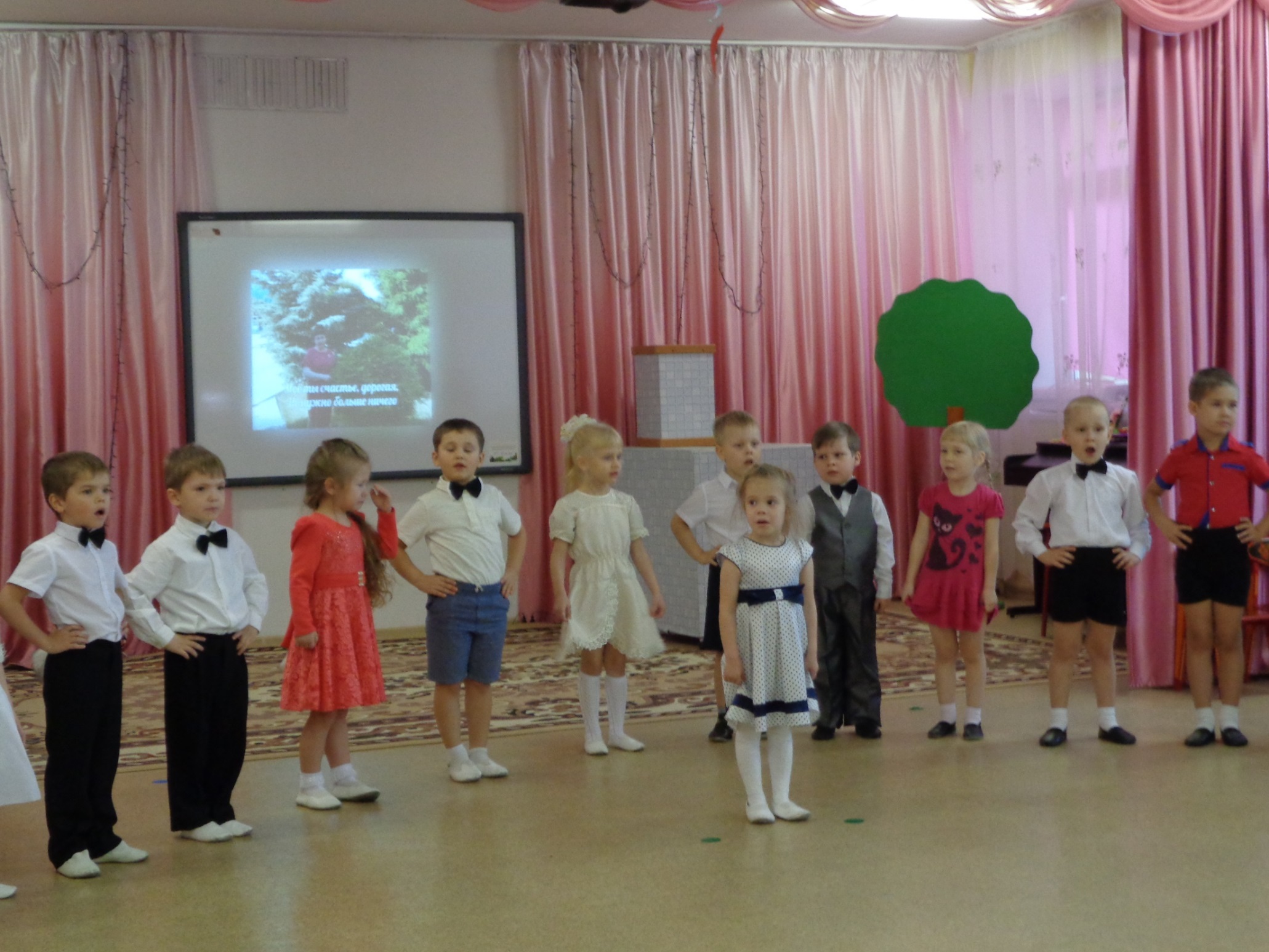 Песня «Лучшая самая»солистка Анастасия Василькова
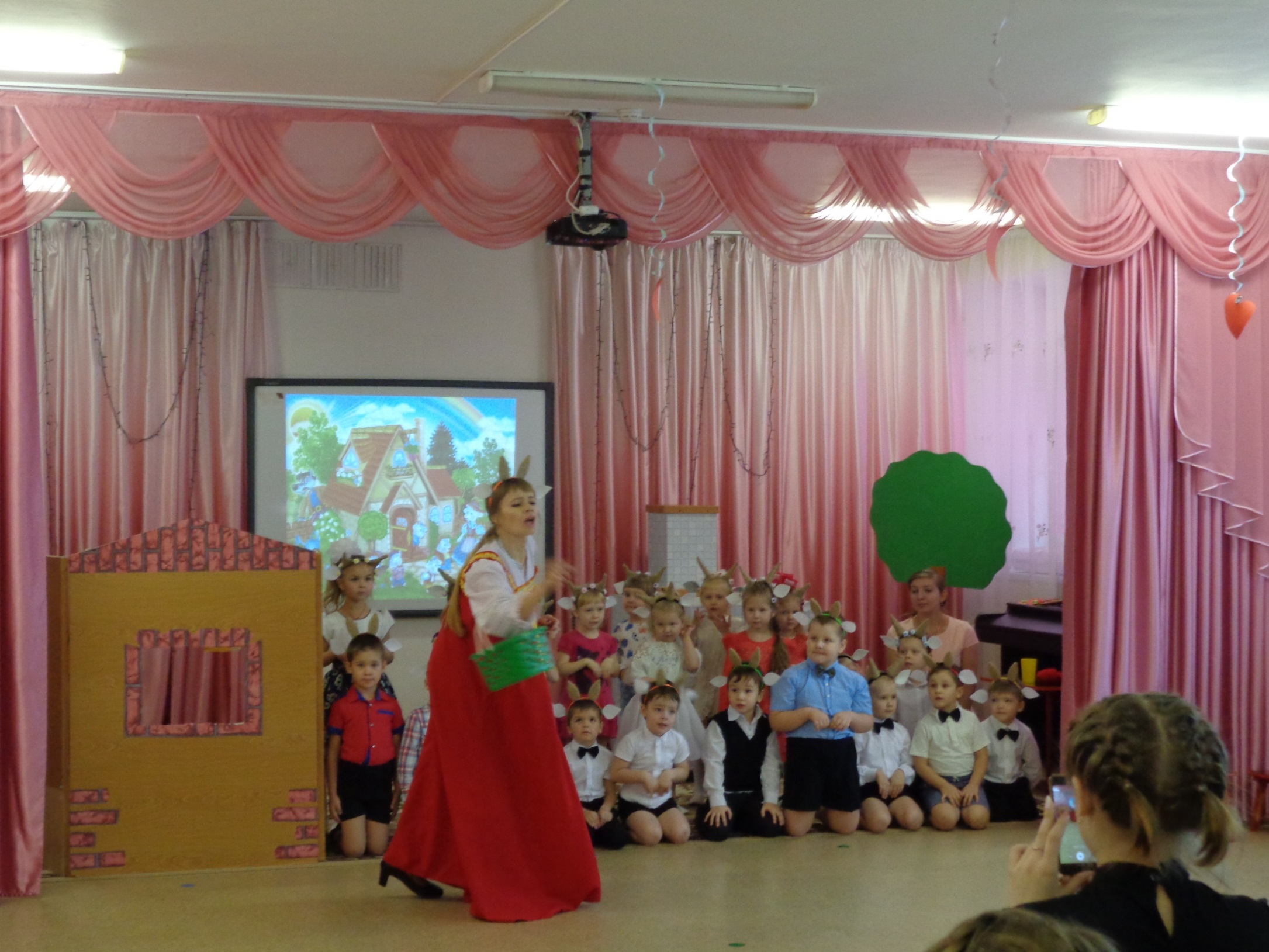 Так же , как в старой сказке, мама Коза каждый день уходила сена пощипать, капусты поискать, а козлятушкам-ребятушкам строго настрого наказывала.
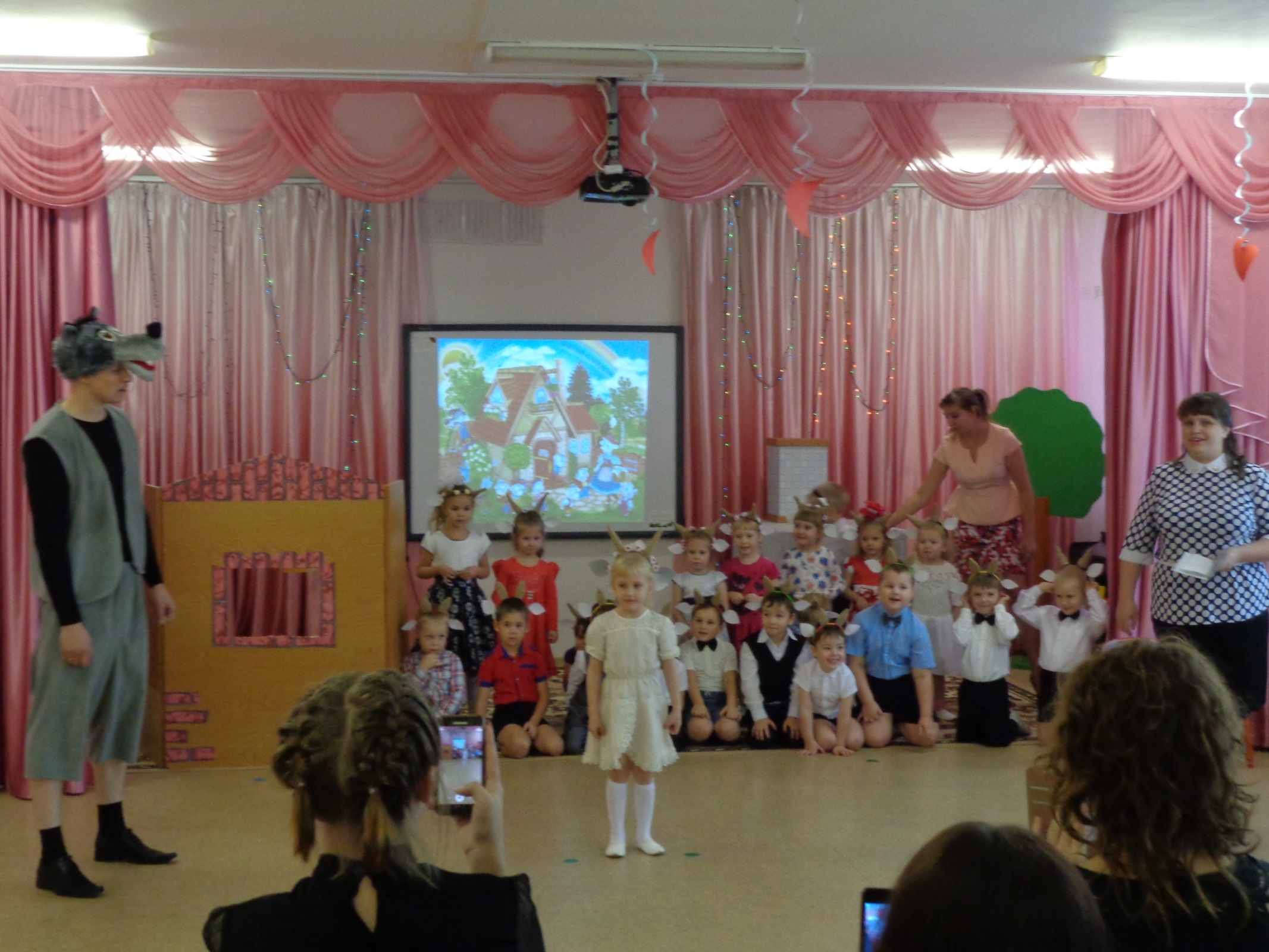 «Слышим, слышим, да не матушкин это голосок. Да и ты, серый волк, не похож на нашу матушку».
Мама приласкает,Мама подбодрит,Если поругает,То всегда простит.С нею мне не страшенНикакой злодей,Нет добрей и краше мамочки моей!
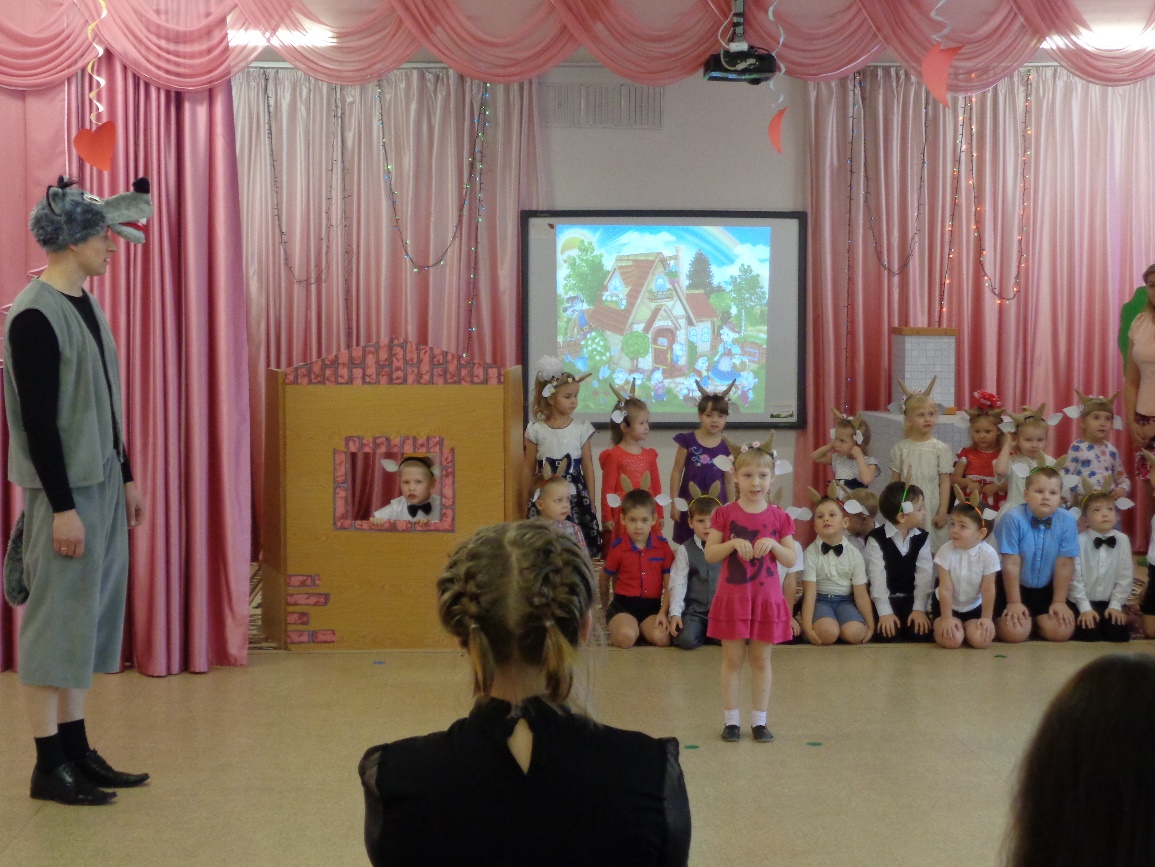 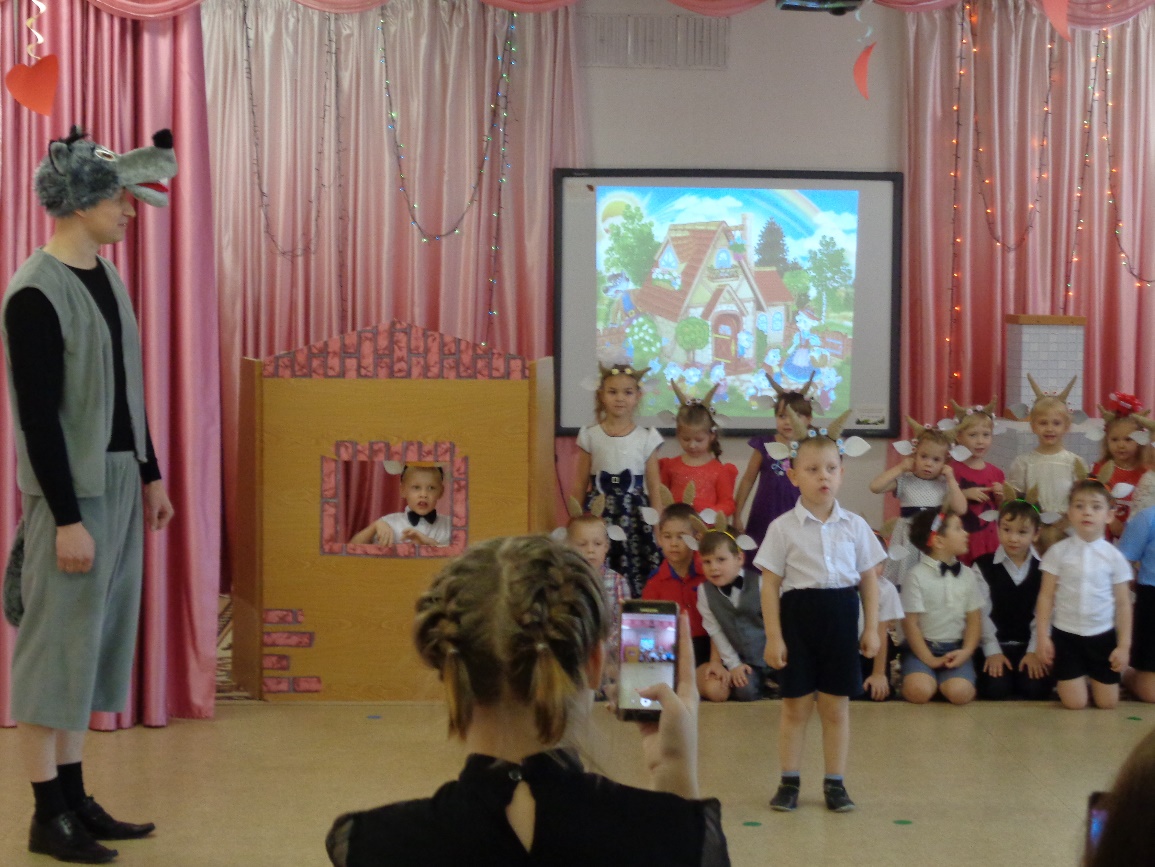 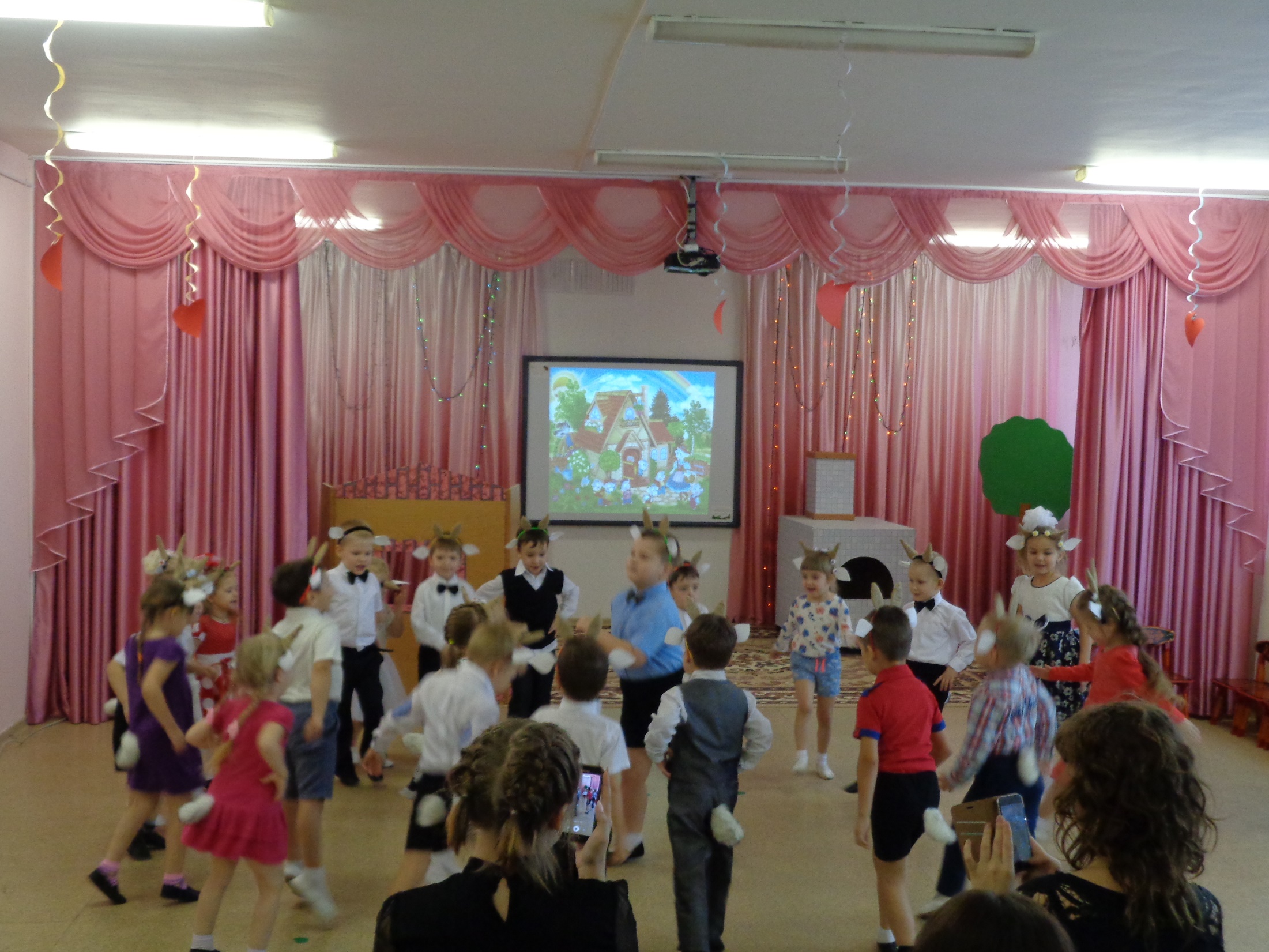 Игра «Пошел козел по лесу»
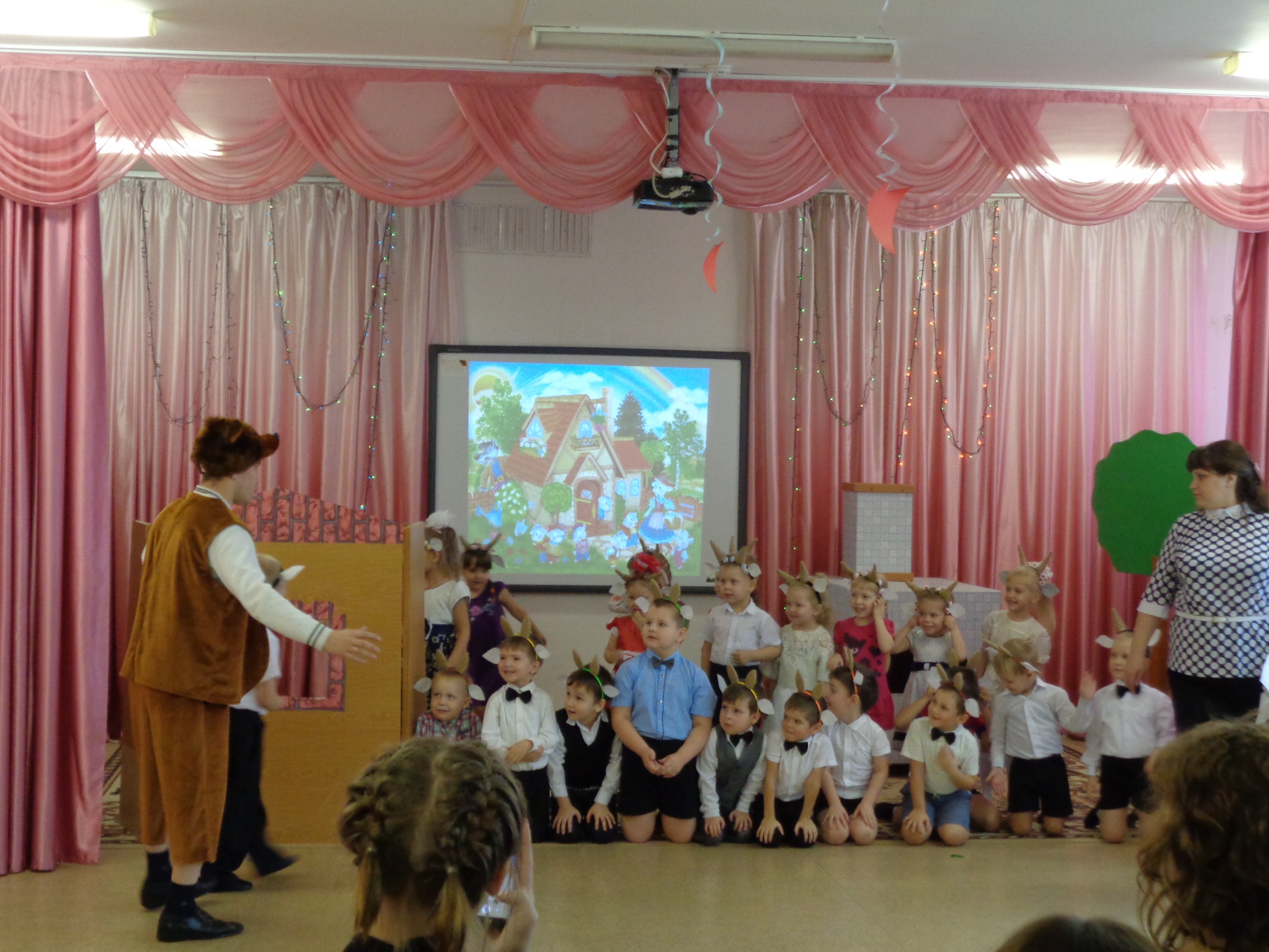 «Мишка, Мишенька, прости! Домик наш ты не губи».
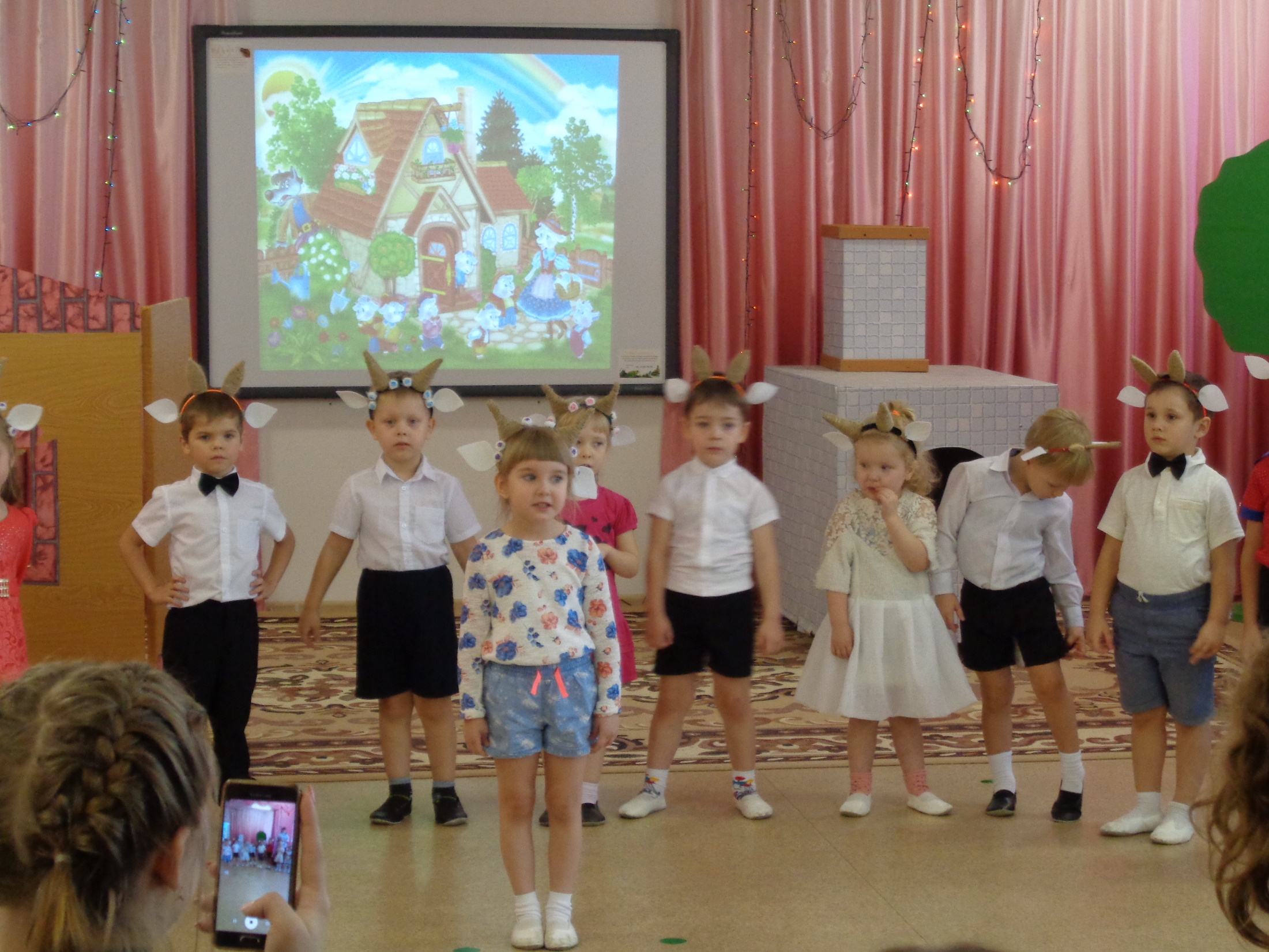 Песня «Лучшая самая»солистка Люба Камень
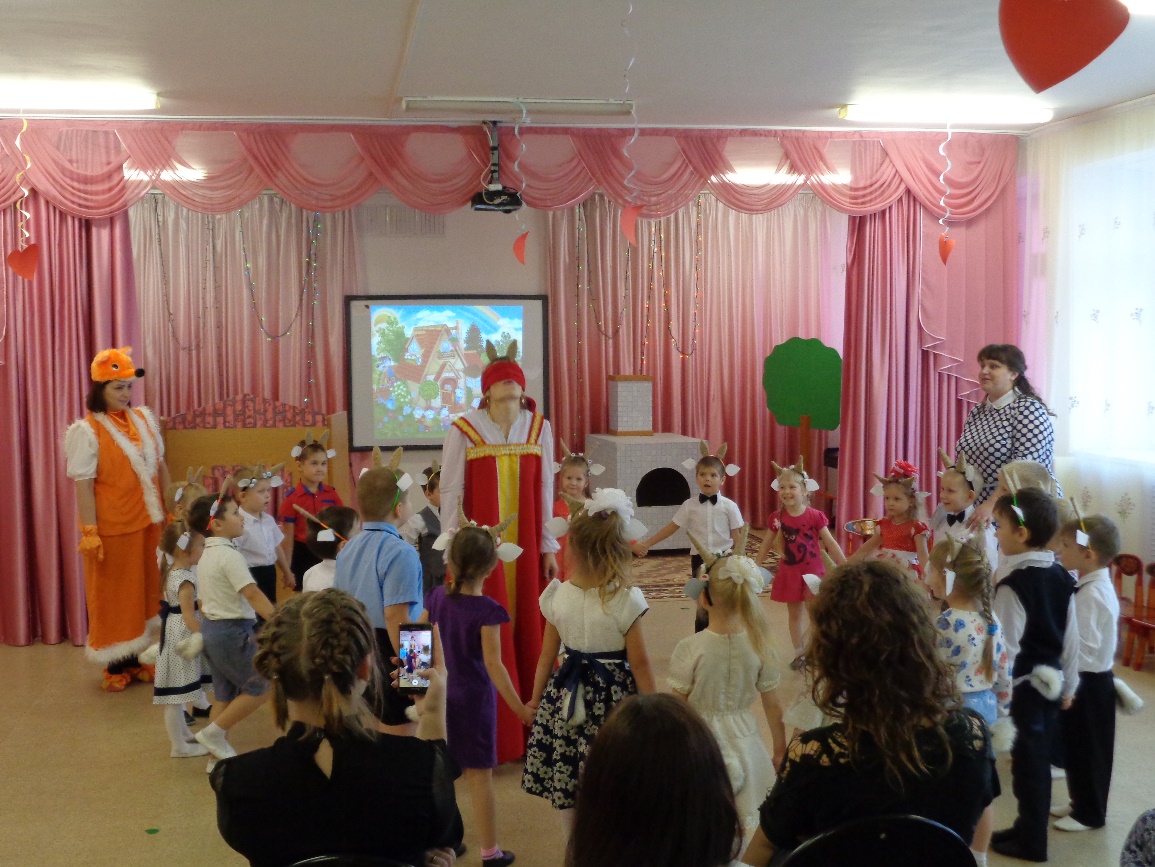 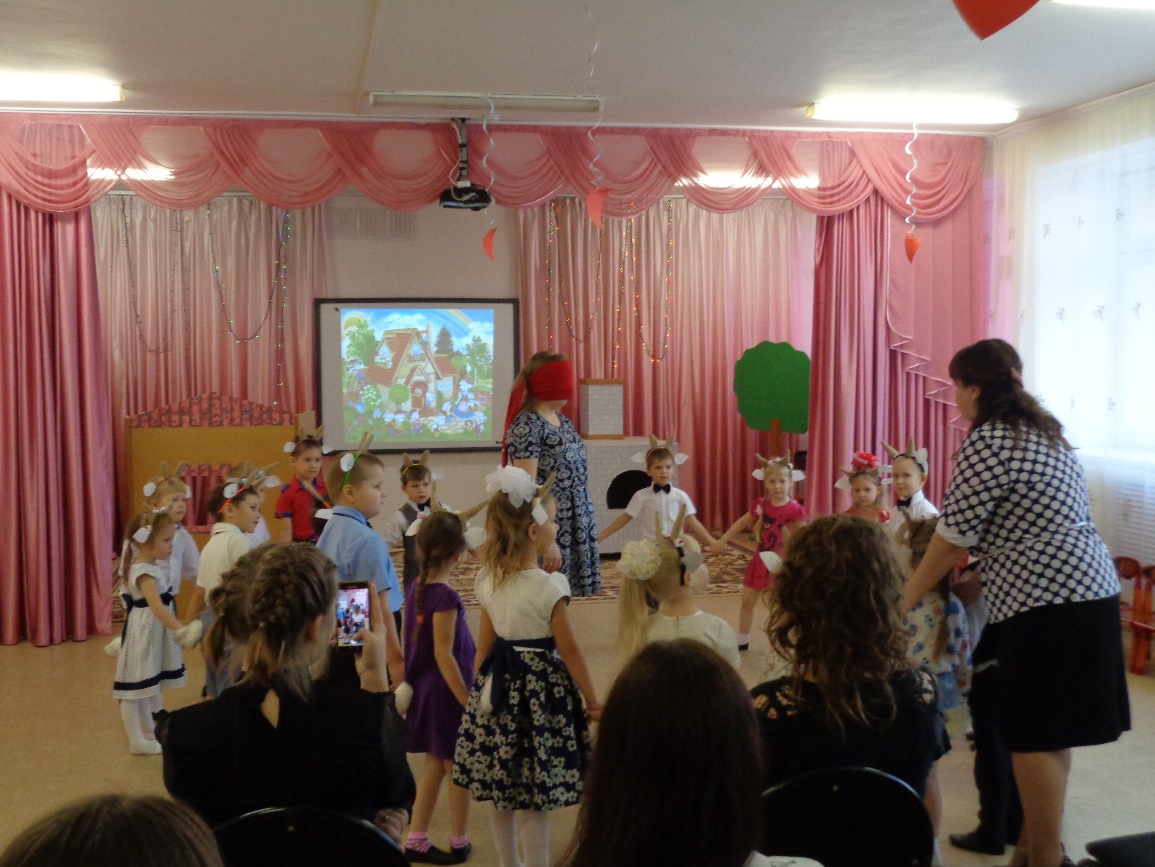 Игра «Узнай своего малыша по голосу»
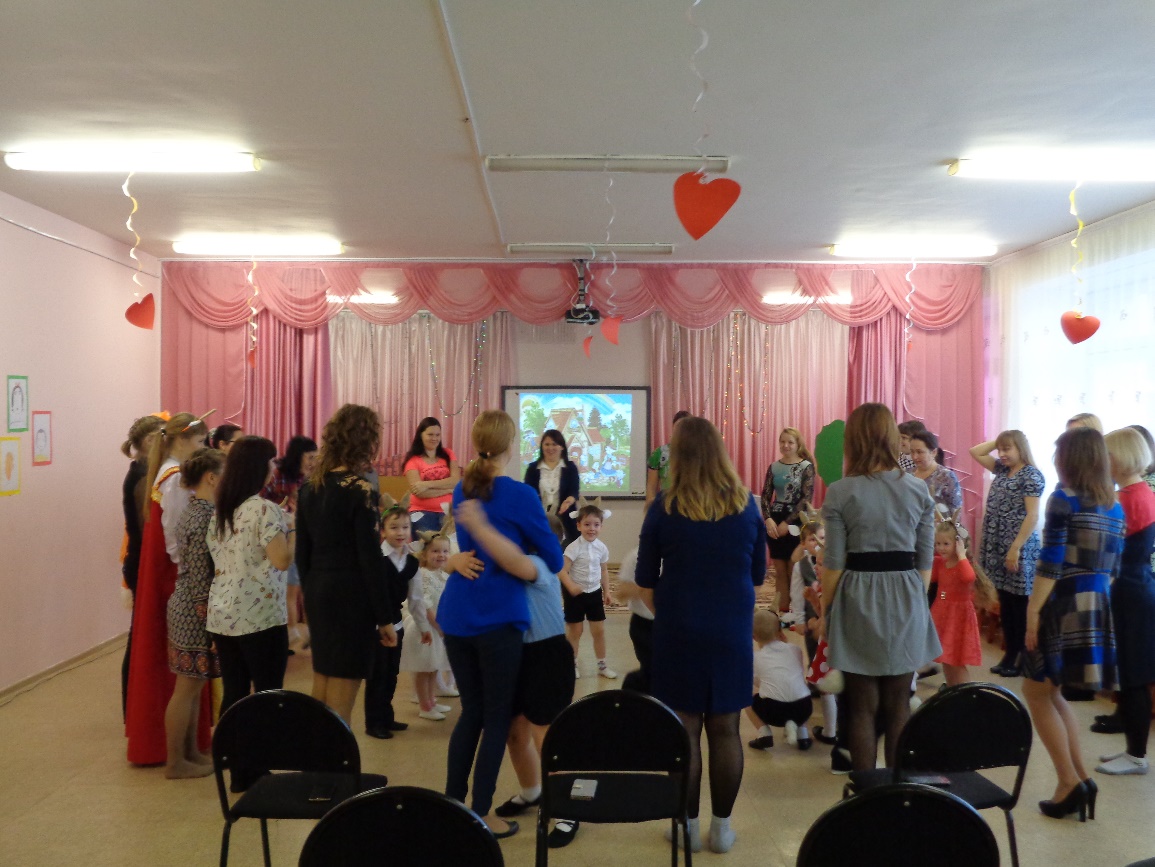 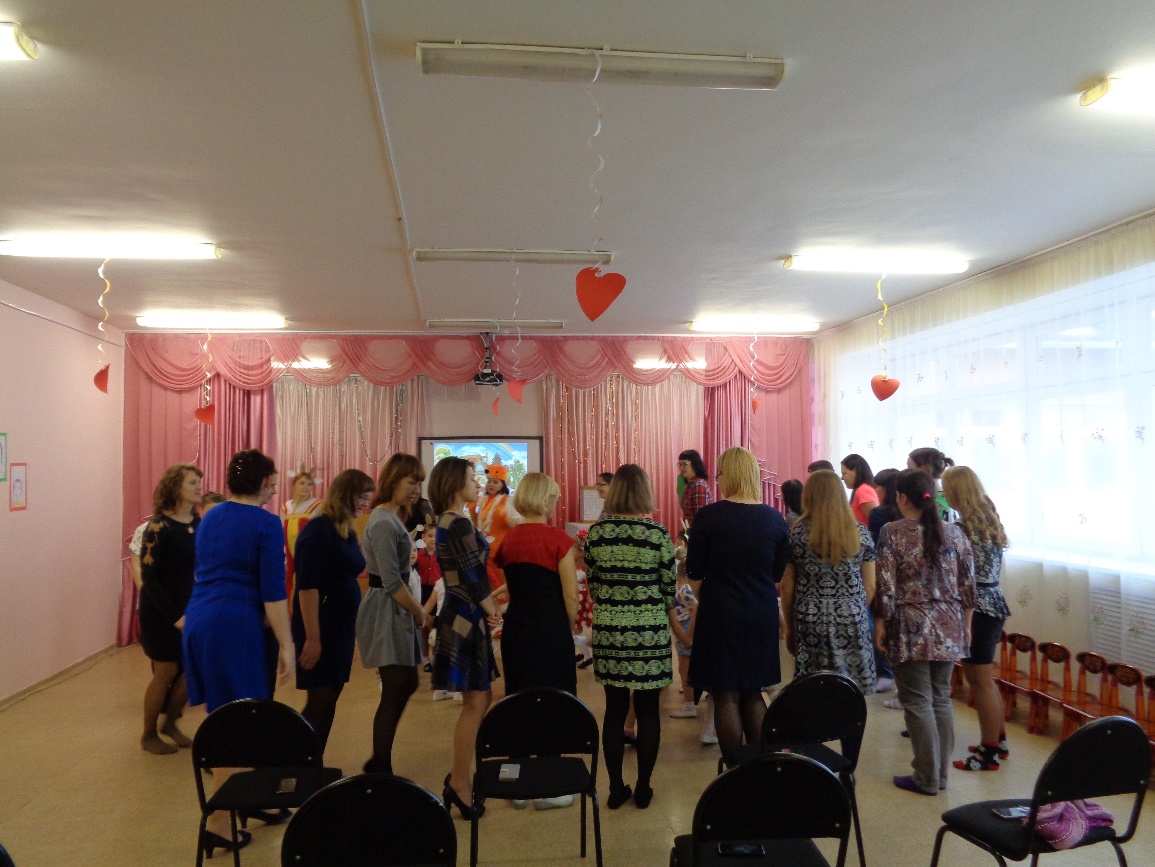 Игра «Ку-ку-чи-чи»
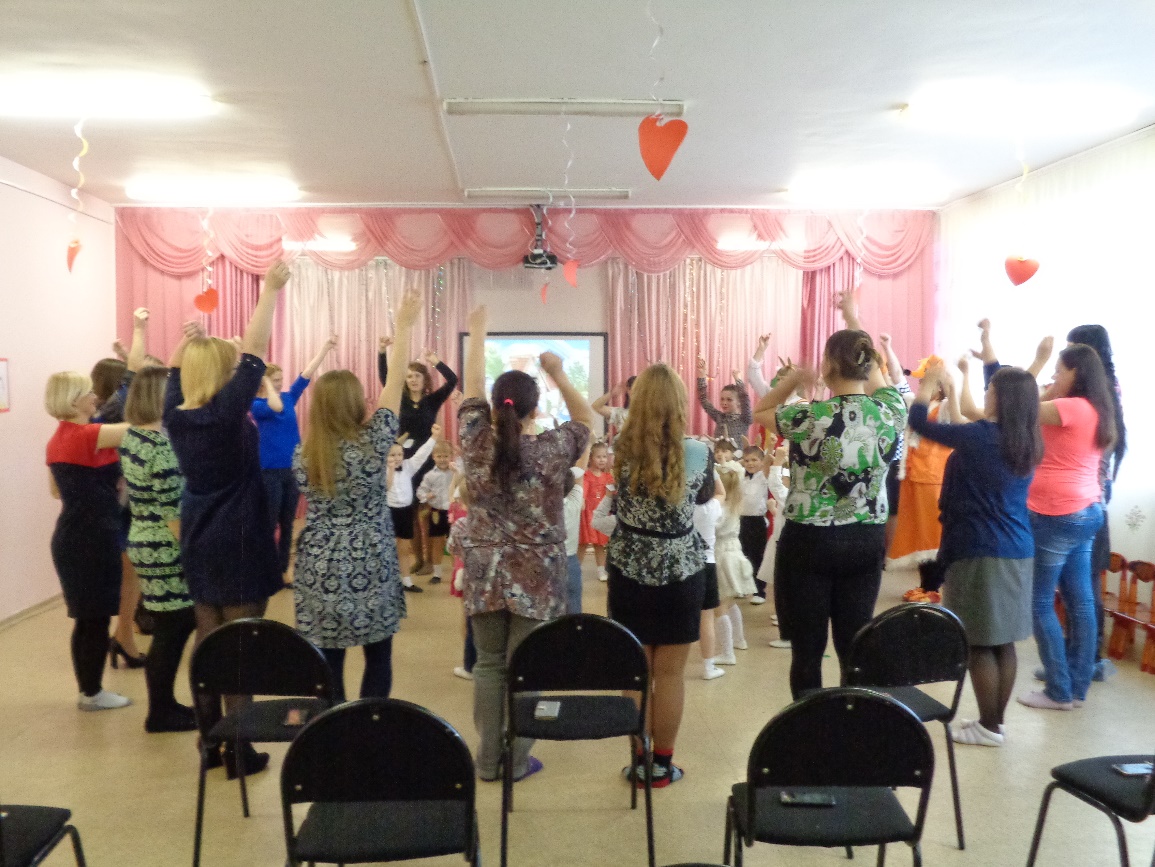 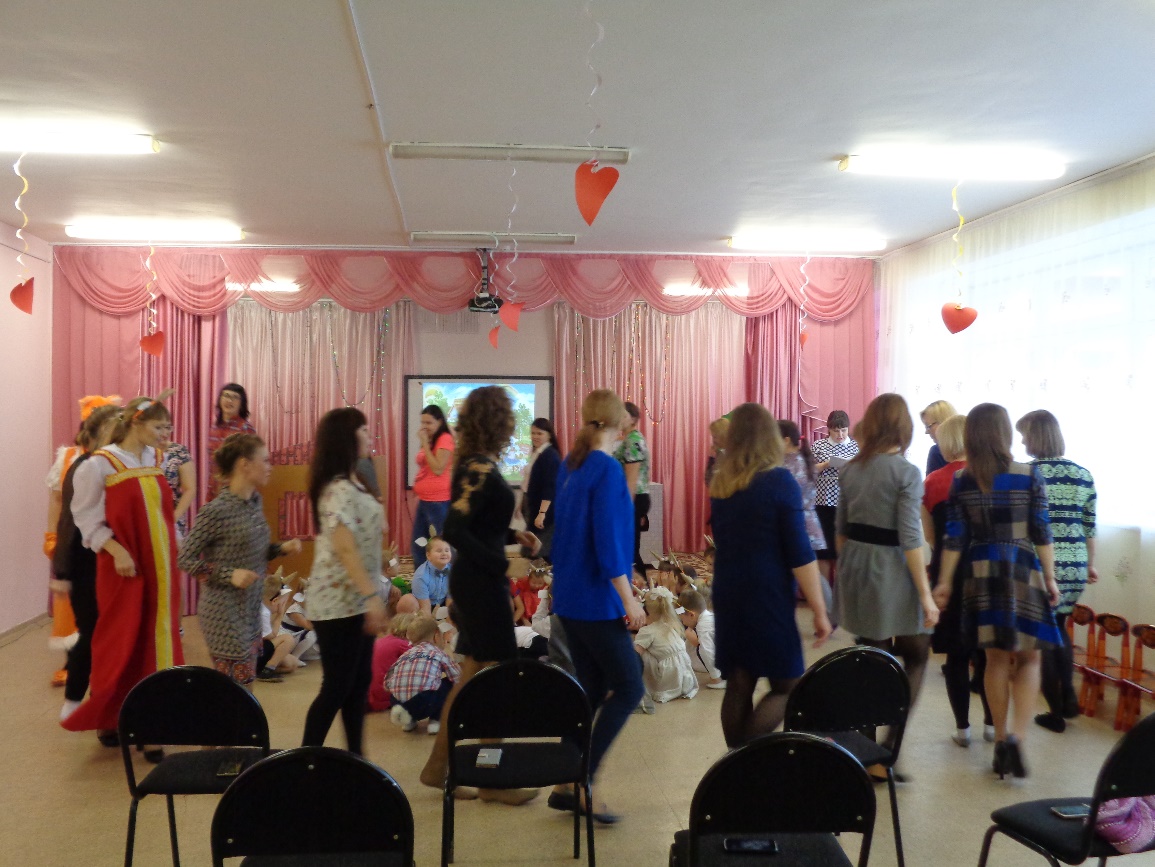 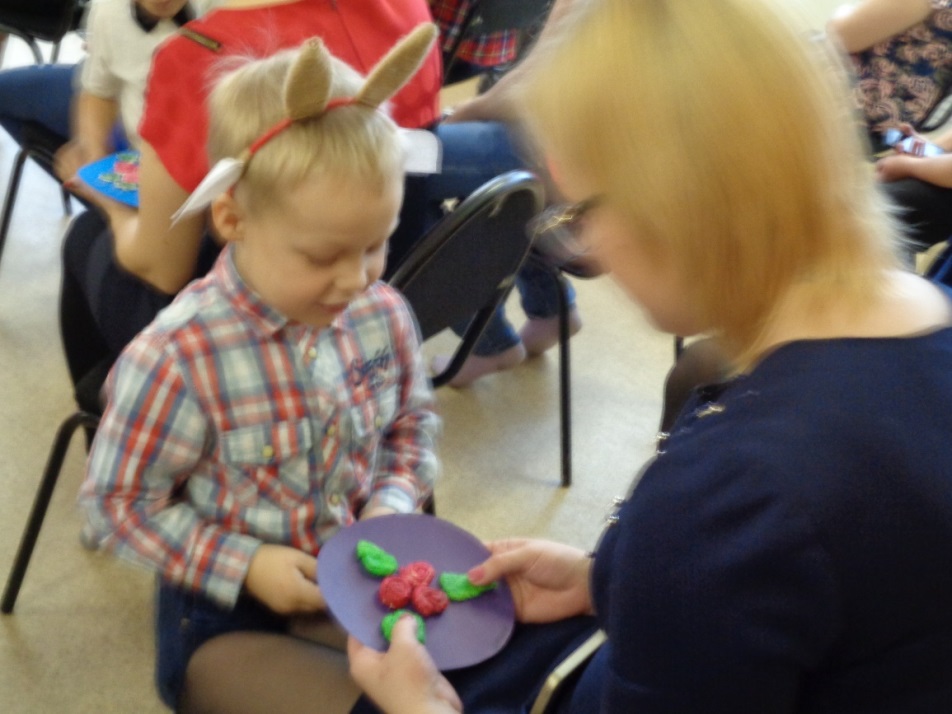 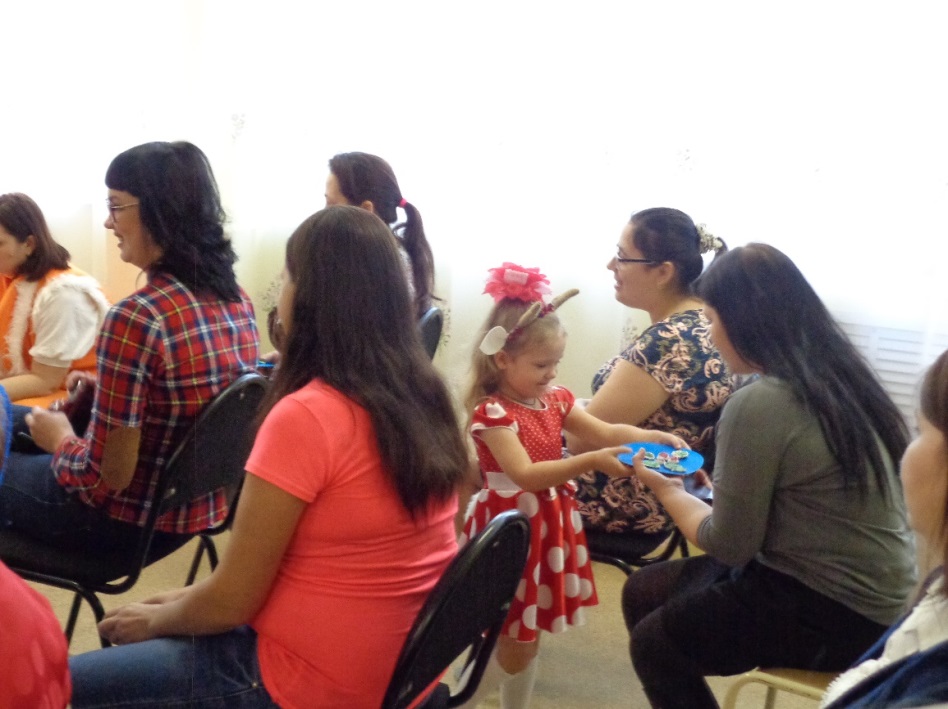 Подарок для мамы
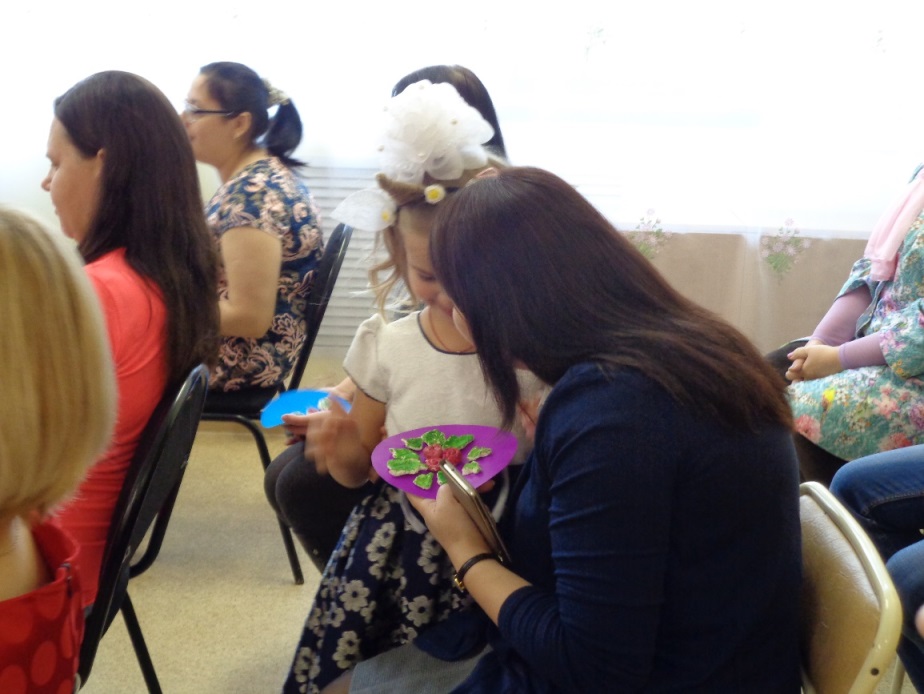 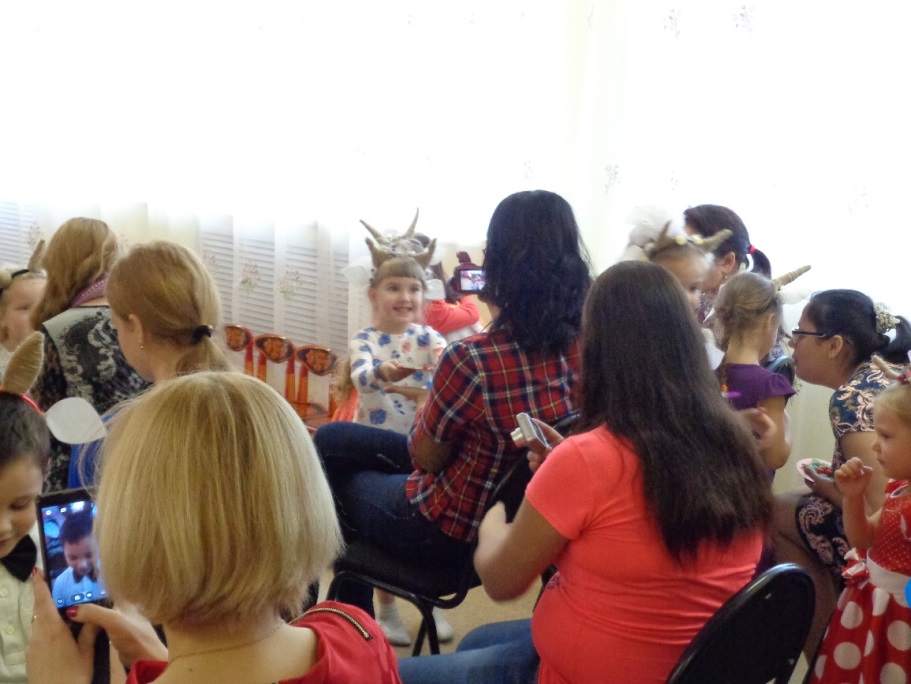 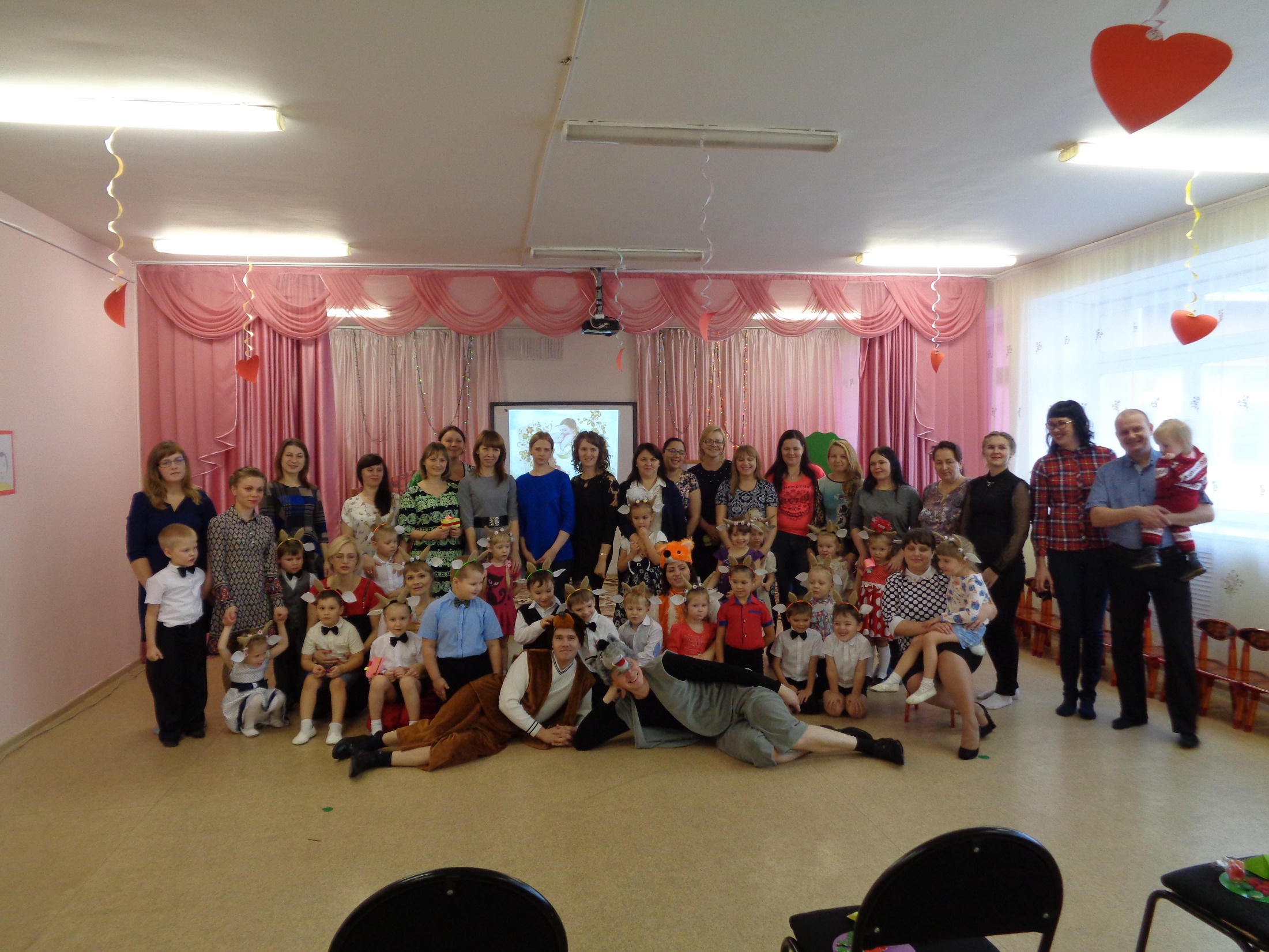